ПРАВА РЕБЁНКА
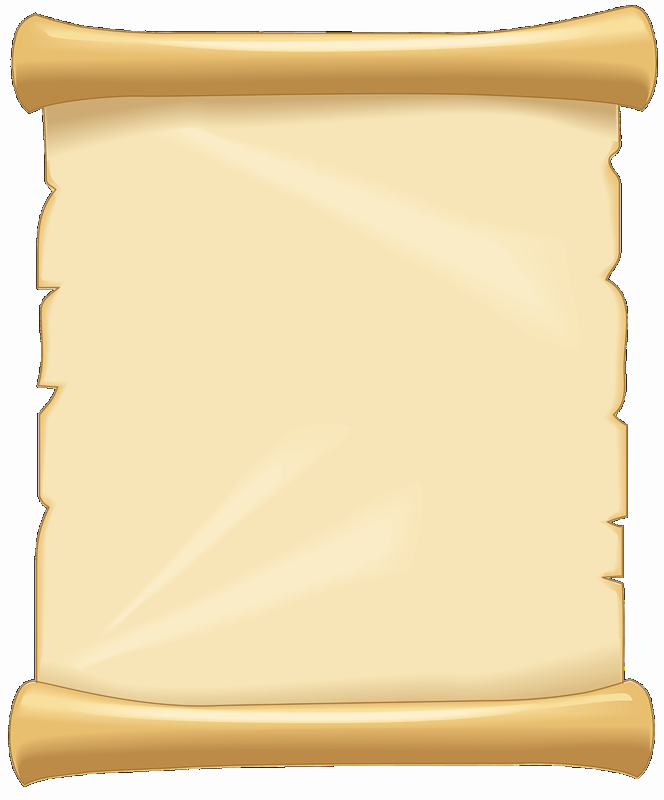 1989 год
20 ноября 
1959 года Генеральная Ассамблея ООН приняла Декларацию 
прав ребёнка
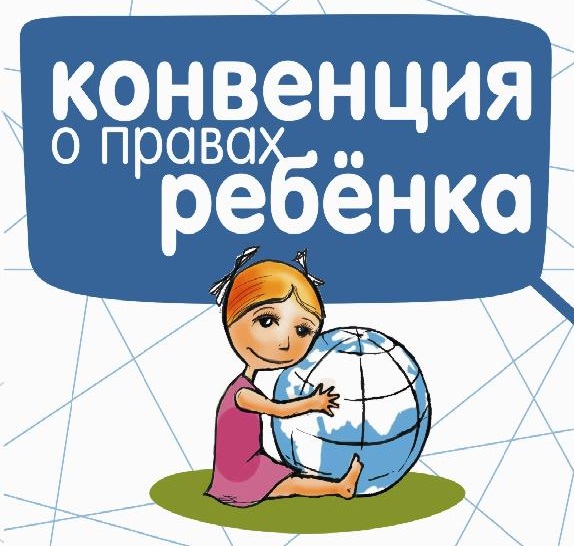 Лучший способ сделать детей хорошими –       это сделать их счастливыми.                                                                    Оскар Уайльд
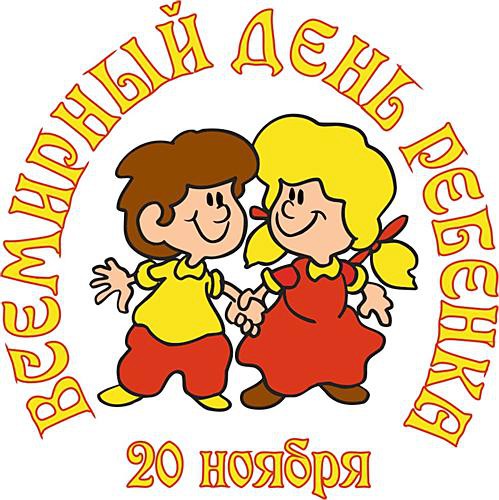 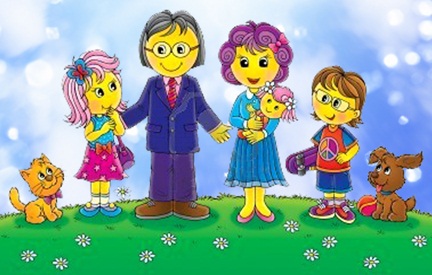 В 1954году Генеральная Ассамблея ООН рекомендовала 
всем странам отмечать Всемирный день ребёнка.
Много праздников 
на свете,
Всех не сосчитать!
Любят взрослые и дети
Вместе их встречать!
Но сегодня 
День ребёнка
Празднует весь Мир!
От Москвы и 
до Камчатки
Весть летит в эфир:
Поздравляем! 
Любим! Верим!
Мир вам сохраним!
Подрастайте! Улыбайтесь!
Мы вас защитим!
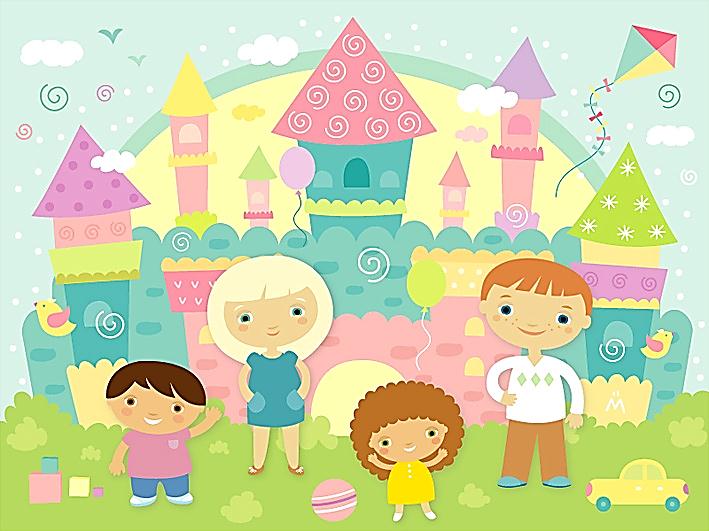 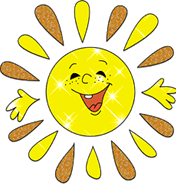 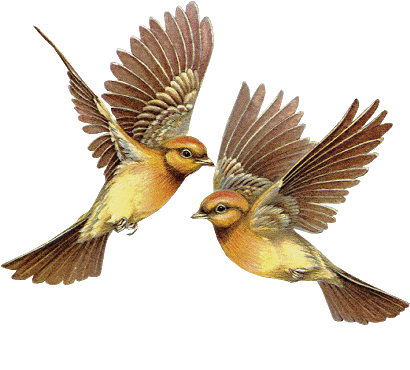 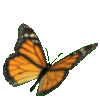 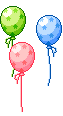 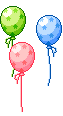 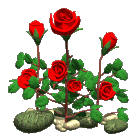 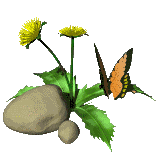 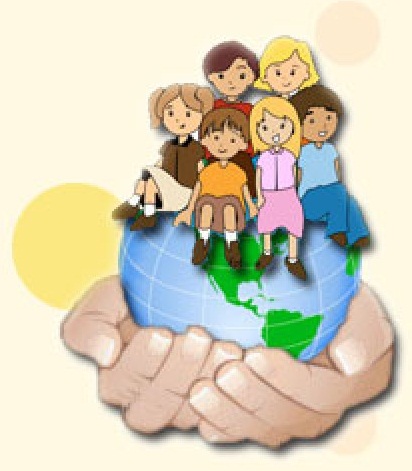 1 июня отмечается Международный день защиты детей
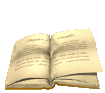 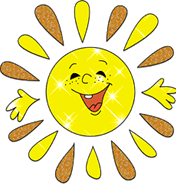 По извилистой дорожке Шли по миру чьи-то ножки. Вдаль смотря широкими  глазами, Шел малыш знакомиться с правами. Рядом мама крепко за руку держала, В путь-дорогу малыша сопровождала.
Знать  должны  и  взрослые,  и  детио  правах, что  защищают  нас  на  свете.
Каждый ребёнок имеет право на жизнь
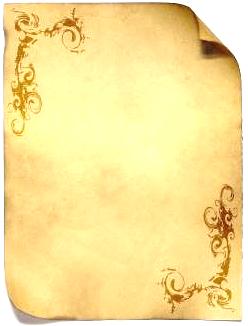 Вовочки и Леночки,    
        Андрюшки и Аришки  - 
     Каждый день рождаются   
  девчонки и мальчишки,
  Пользуются с первых   
  дней правами своими – 
  Ведь рождаясь человек     
  получает своё имя.
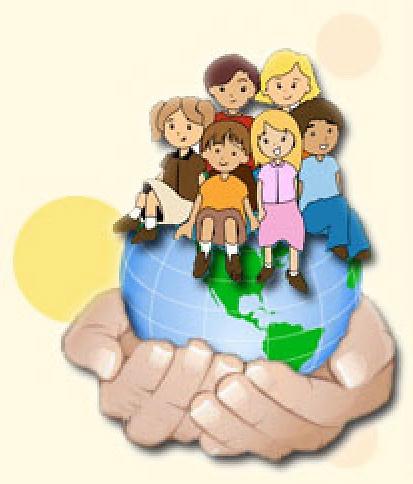 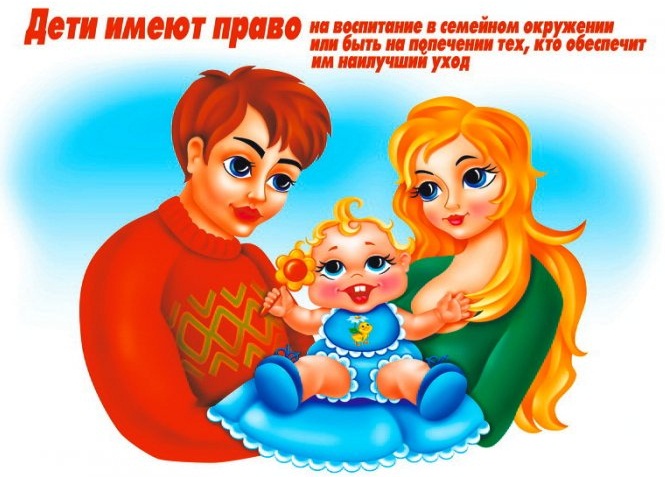 Знают все на свете взрослые и дети,Что семья наш лучший друг на большой планете.
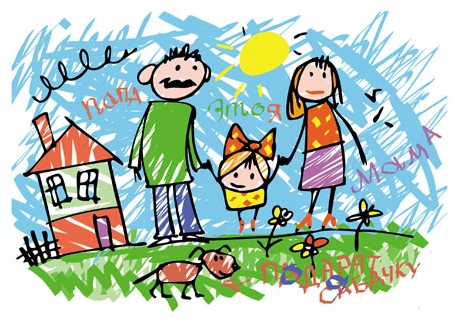 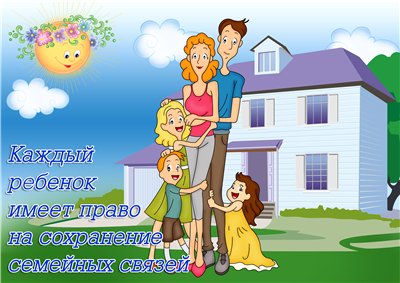 Дети имеют право жить 
со своими родителями 
и никому не позволено их разлучать.
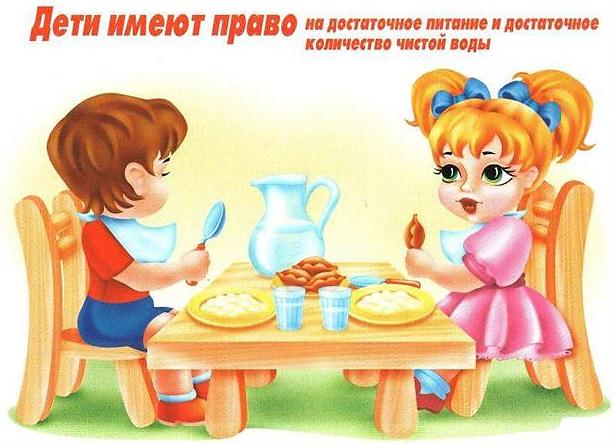 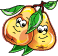 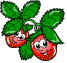 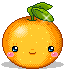 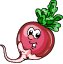 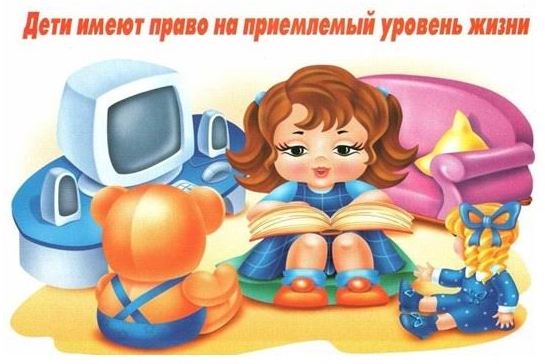 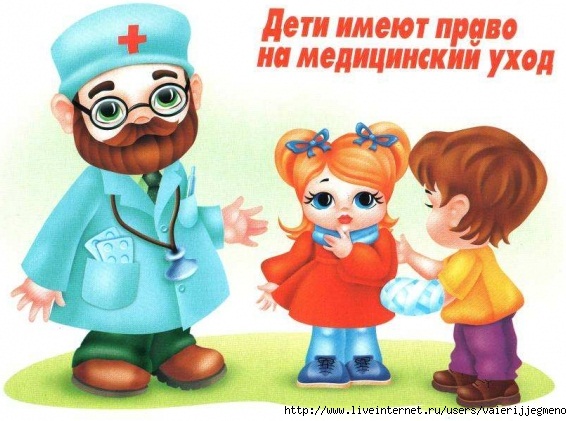 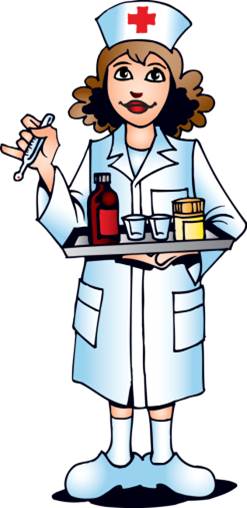 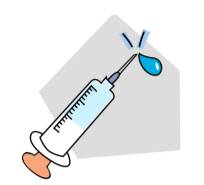 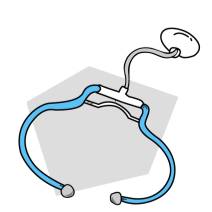 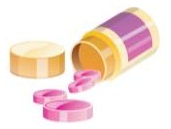 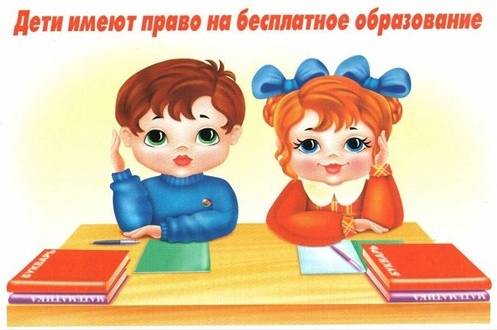 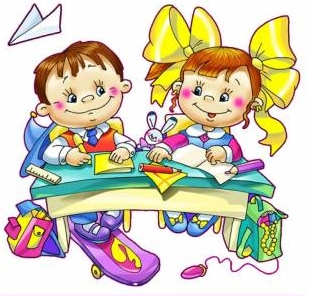 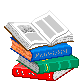 Каждый ребёнок имеет право на досуг
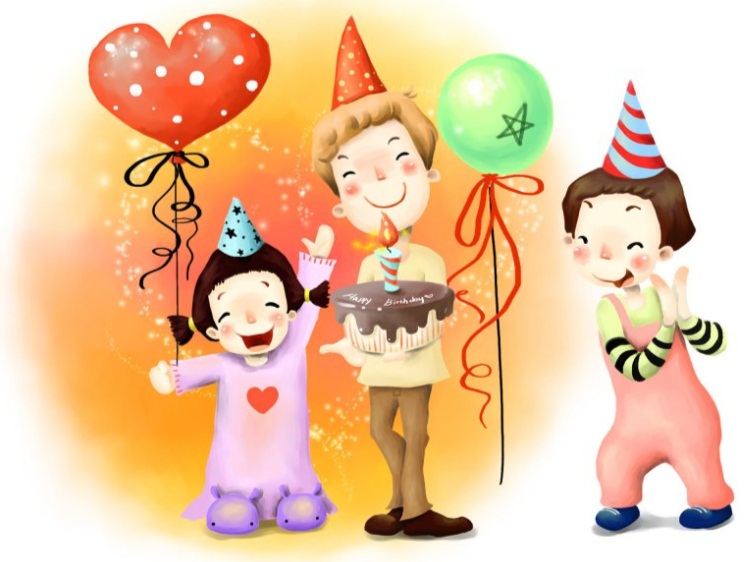 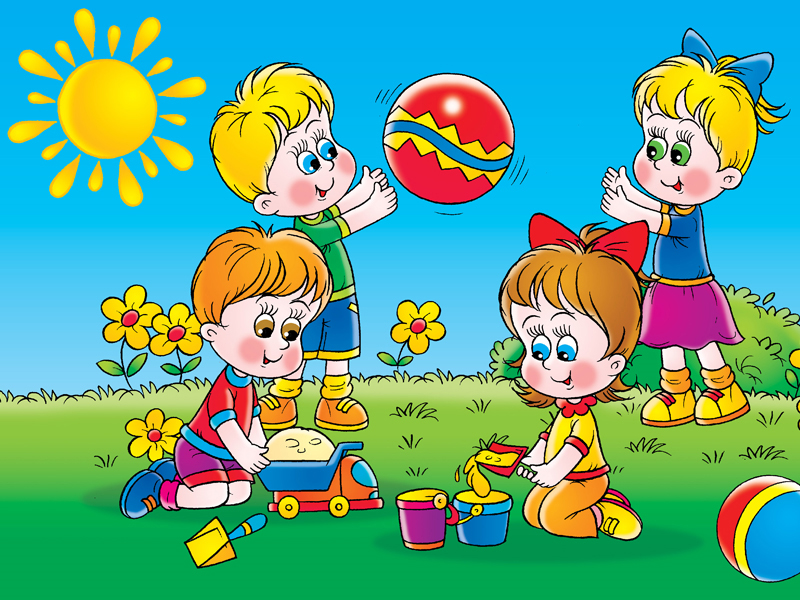 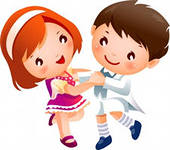 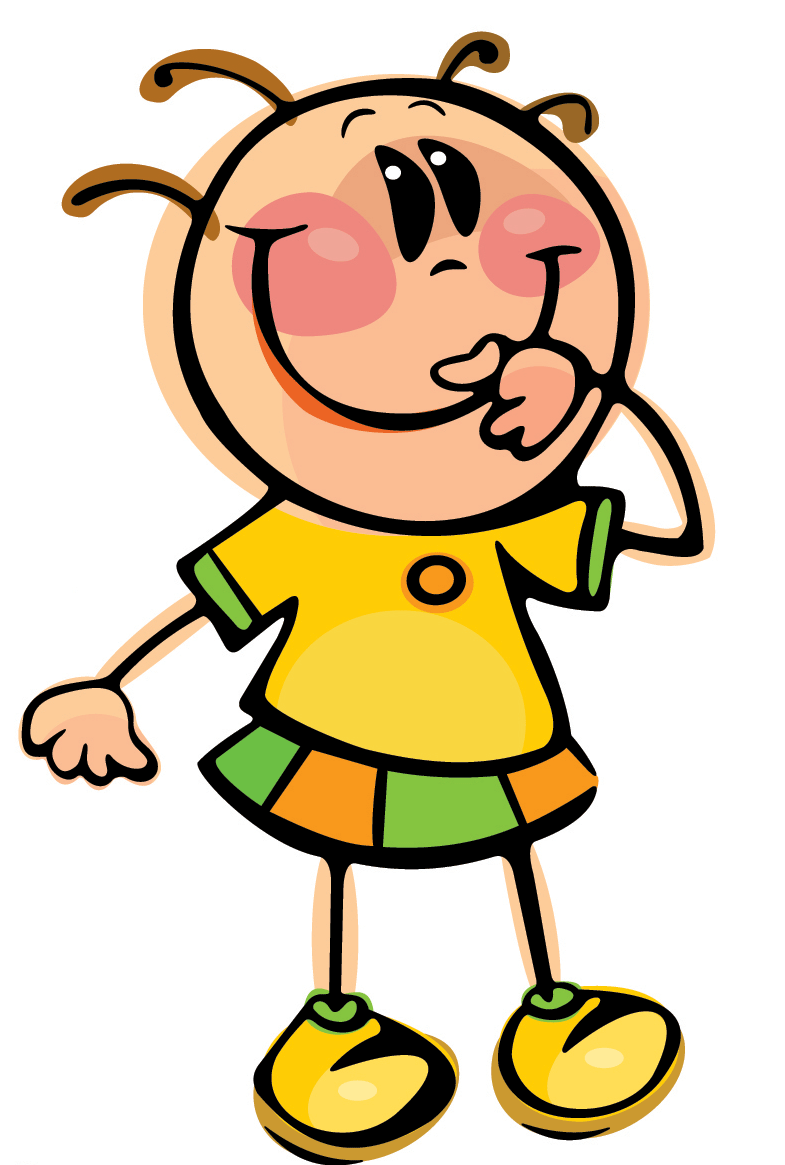 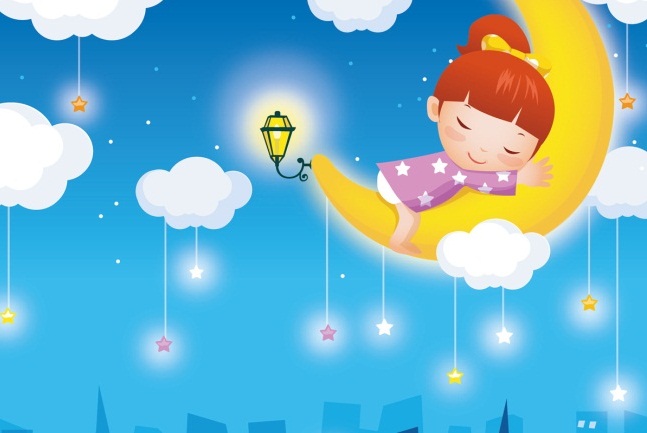 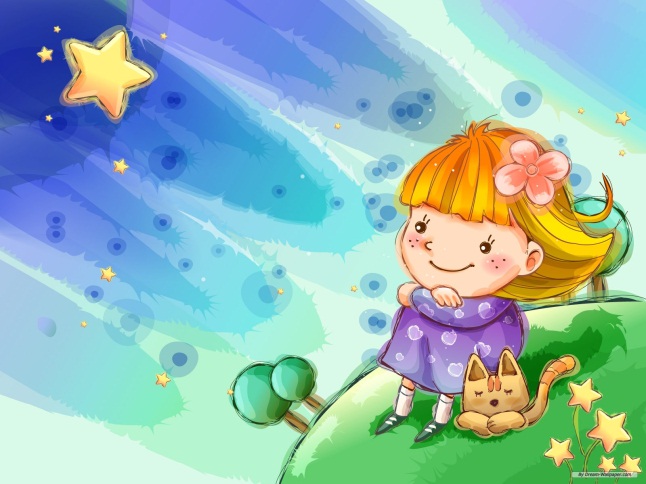 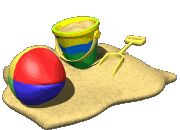 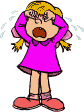 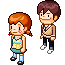 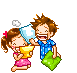 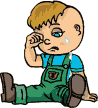 Дети-инвалиды имеют право на заботуоб их физическом и психологическом состоянии
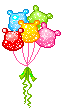 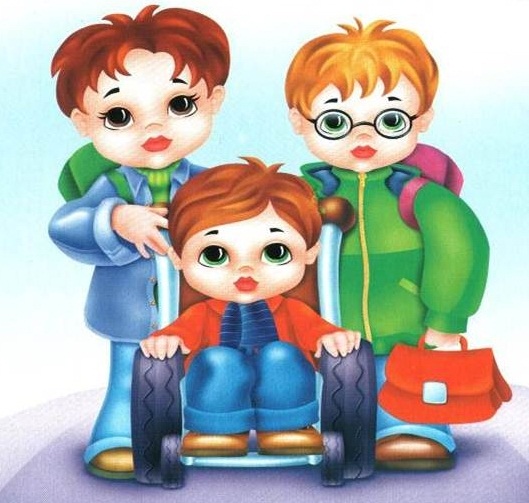 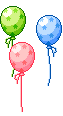 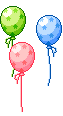 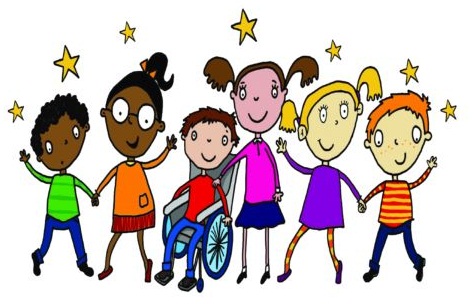 Все дети независимо от цвета кожи,языка, религии, пола имеют равные права
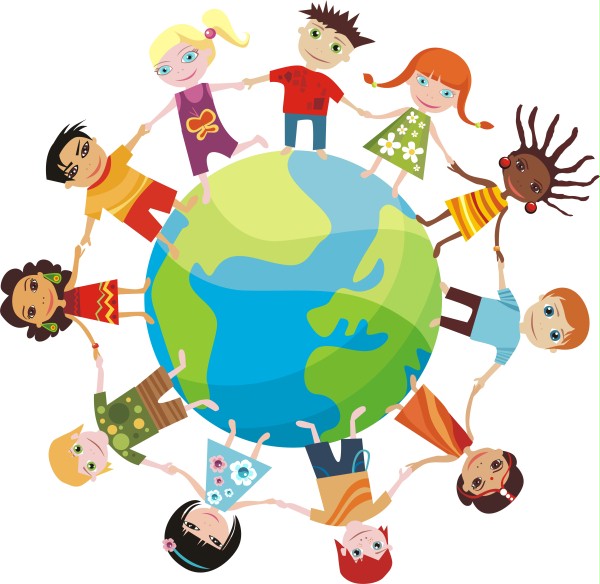 За руки возьмёмся,
Встанем в круг.
Каждый человек
Человеку друг.
За руки возьмёмся
Пусть пойдёт по земле
Огромный хоровод!
Милые дети,
Счастья цветочки!
Мальчики наши
И девочки-дочки!
Вас мы лелеем,
Растим, обожаем,
Как вы взрослеете –
Не замечаем!
Вы – наша радость
И трудности наши,
Так становитесь
Умнее и краше!
Гордость вы наша
И в жизни везенье,
Вы – благодарное
Нас продолженье!
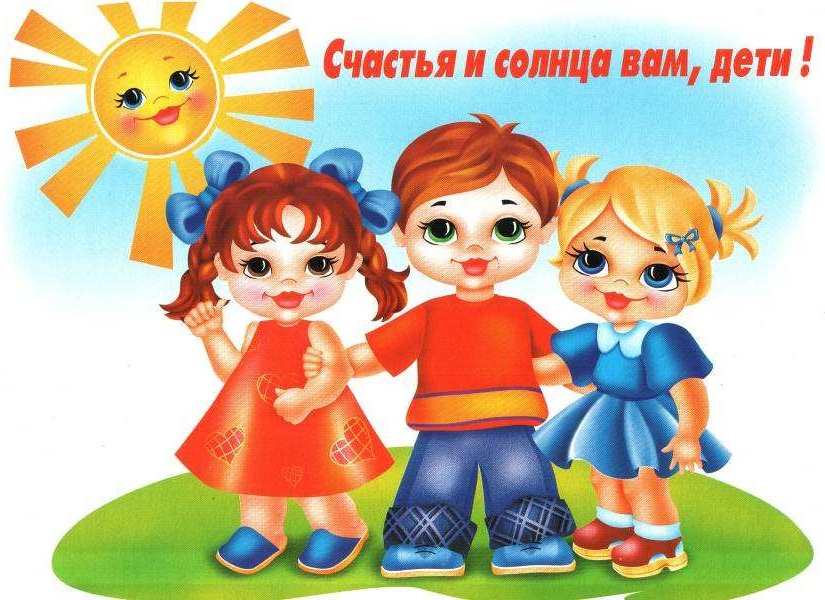 Используемые источники
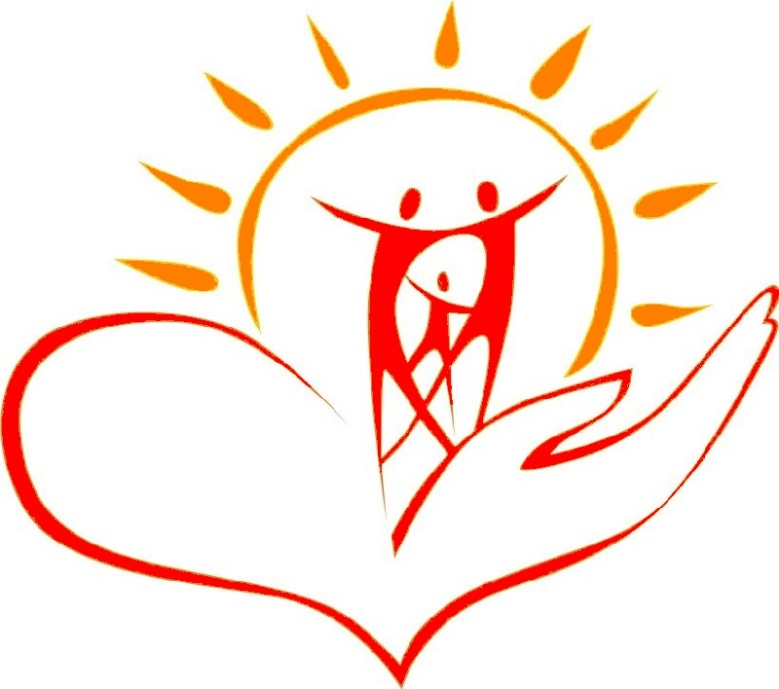 http://www.detsad14.ru
http://vtoroklaski.blogspot.com
http://www.liveinternet.ru
http://ribka.edu22.info/prava-rebenka
http://ds762.mskobr.ru
http://likebook.ru
http://school60.centerstart.ru
http://www.molschool.narod.ru
http://gorod-scherbinka.ru
http://detsad32.ouvlad.ru
http://crtdij.narod.ru 
http://smayls.ru/animashki